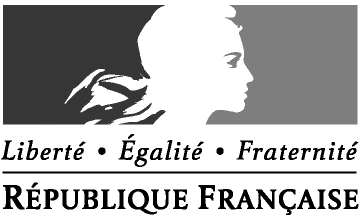 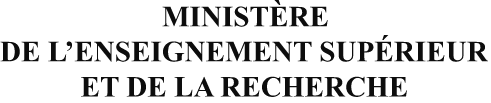 Renouvellement général 2014
Communication aux organisations syndicales
Automne 2013
CONTEXTE
Quelques éléments chiffrés :
260 établissements concernés relevant du MESR
600 instances ayant vocation à être renouvelées par élections (CT, CAP, CCP) 
1ère participation des CT de niveau ministériel (CTMESR et CTU) au renouvellement général des instances de la fonction publique. CTMESR renouvelé en 2010 par agrégation et vote à l’urne.
PERIMETRE du CTMESR
Tous les agents exerçant leurs fonctions au sein du MESR et remplissant les conditions prévues à l’article 18 du décret du 15 février 2011: titulaires dont PRAG, non titulaires.
Cas particulier des ITRF et des personnels de bibliothèque exerçant leurs fonctions dans les EPLE et les rectorats qui voteront au CTMESR exclusivement par correspondance avec centralisation et dépouillement des votes à la DGRH
Les établissements concernés 
Etablissements publics à caractère scientifique, culturel et professionnel relevant du seul ministre chargé de l’enseignement supérieur et de la recherche ;
Autres établissements publics à caractère administratif relevant du seul ministre chargé de l’enseignement supérieur et de la recherche ;
Etablissements publics placés sous cotutelle du ministre de l’enseignement supérieur et de la recherche et d’autres ministres .
Etablissements sous co-tutelle
MODALITES DE VOTE AU CTMESR
Modalités de vote conformes au décret n° 2011-184 du 15 février 2011 : vote à l’urne dans les établissements. 
Centralisation des résultats à la DGRH
Les chercheurs voteront dans le cadre d’un scrutin propre dans la mesure ou 2 sièges leurs sont réservés.
Périmètre et modalités de vote au  CTU
Enseignants-chercheurs, assistants de l’enseignement supérieur et maîtres-assistants en fonction dans les EP compris dans le périmètre du CTMESR. 
Compétence maintenue : examen des textes statutaires à l’égard des enseignants –chercheurs.
Vote à l’urne dans les établissements et centralisation des résultats à la DGRH.
CALENDRIER
Novembre-décembre 2013: Elaboration des textes en liaison avec la DGAFP.
Janvier 2014: Constitution d’un groupe de travail sur les modalités électorales.
CALENDRIER
Mars 2014: passage des textes règlementaires au CTMESR.
Printemps 2014: Note d’information sur le calendrier et l’organisation des élections  pour les établissements publics d’enseignement supérieur, les établissements publics scientifiques et techniques, les établissements publics administratifs, les rectorats, les CNOUS-CROUS
CALENDRIER
Juin 2014: Publication des décrets et arrêtés CTU et CTMESR
Juillet 2014: Publication et envoi de la circulaire électorale  aux EPES, EPST, EPA et recteurs d’académie, CNOUS-CROUS.